Document Accessibility, Avoiding Lawsuits and Future Proofing – Tools to be in Compliance
Accessible Document Solutions for the Future
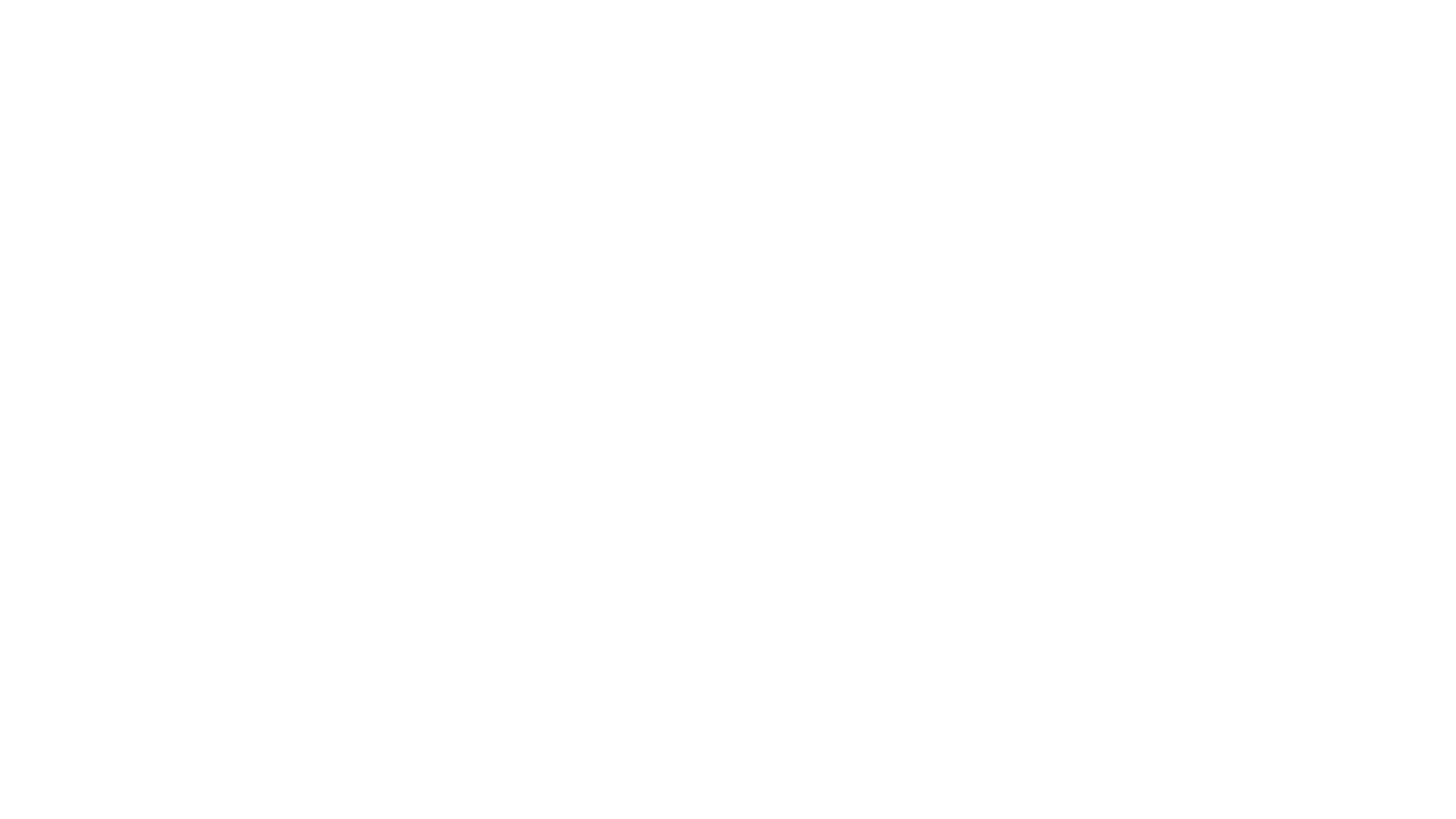 What you will learn today
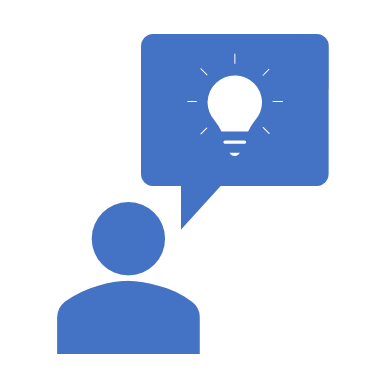 Lawsuits
What my organization needs to be aware of
What can we do
How to be proactive
www.crawfordtech.com
2
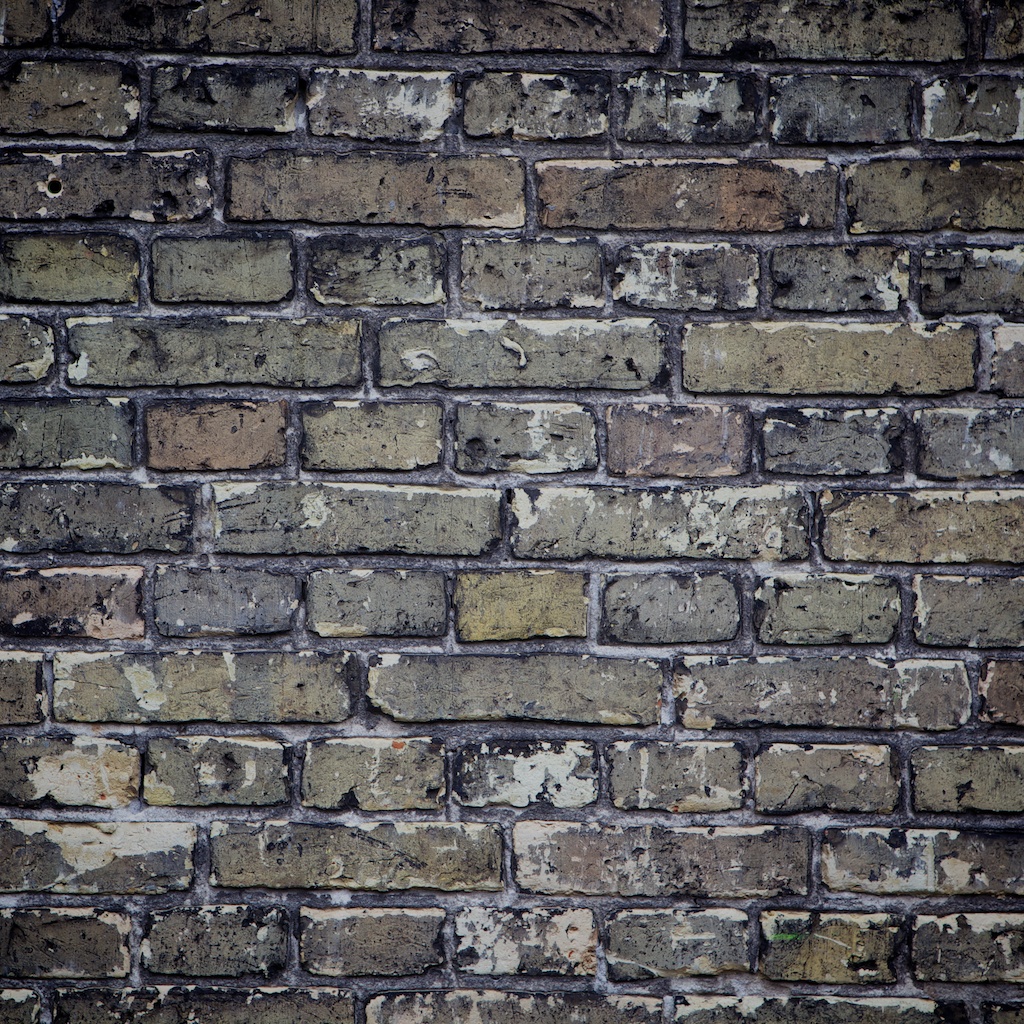 Barriers
3
[Speaker Notes: Paper is a barrier, Reading it to them 
What are the formats? Don’t know how to respond to the situation
Client is now having to explain what they need and why]
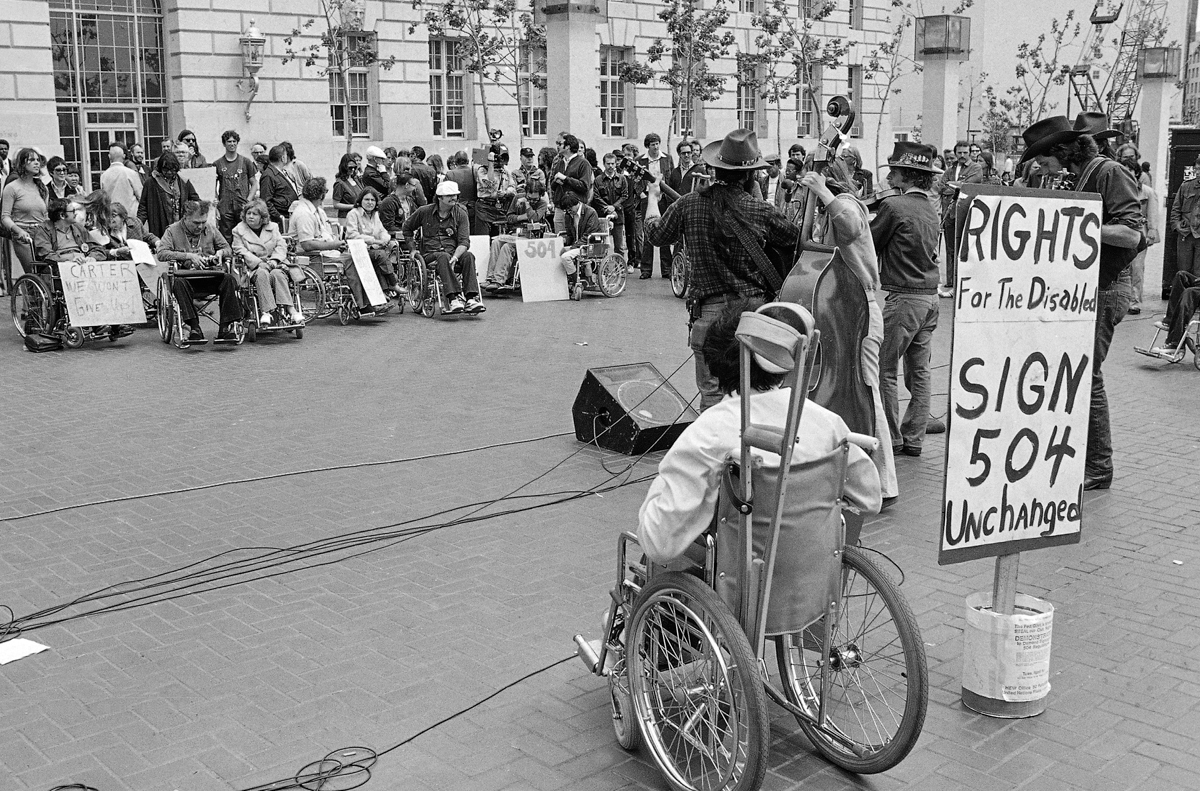 www.crawfordtech.com
4
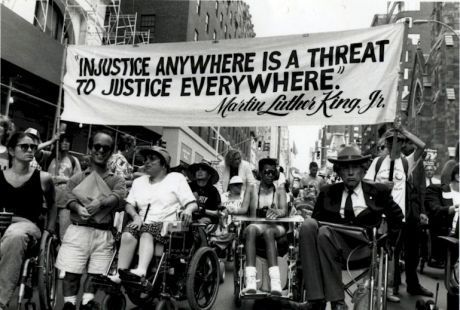 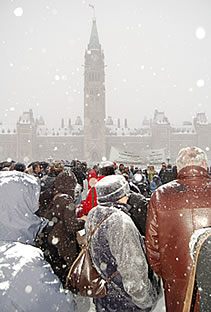 Disability Rights Activism
www.crawfordtech.com
5
With the Recent String of Legal Activity
www.crawfordtech.com
6
What is happening?
DOJ Lawsuits – (Federal Web)
2015 – 57 lawsuits
2018 - 814
2018 – 2258
2019 – already surpassed 2018 numbers -3400 expected
Most defendants are not winning
Tens of thousands of lawsuits outside of the DOJ
Over 10,000 on ADA title III alone in New York
17020 – 2020
13135 -2019
10136 2018
www.crawfordtech.com
7
US Regulations
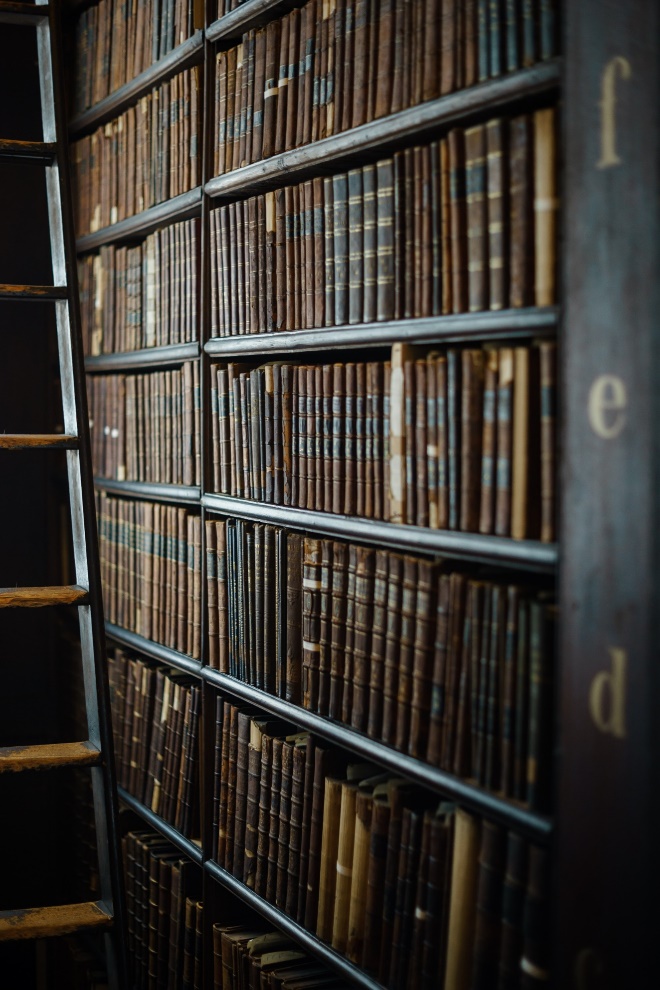 American Disabilities Act (ADA) - Anti-Discrimination Law – Title III/II				
Section 508 RULE for doing business with the US GOV	
Federal Employment (501/503)
Federally funded - 504		
Affordable Heath Care Act	(1557) Health IT	
Food and Drug Safety Innovation Act (904) 
Telecom Act Section 255			
Air Carrier Access Act Airline accessibility DOT rule Title 14 CFR Par 32
8
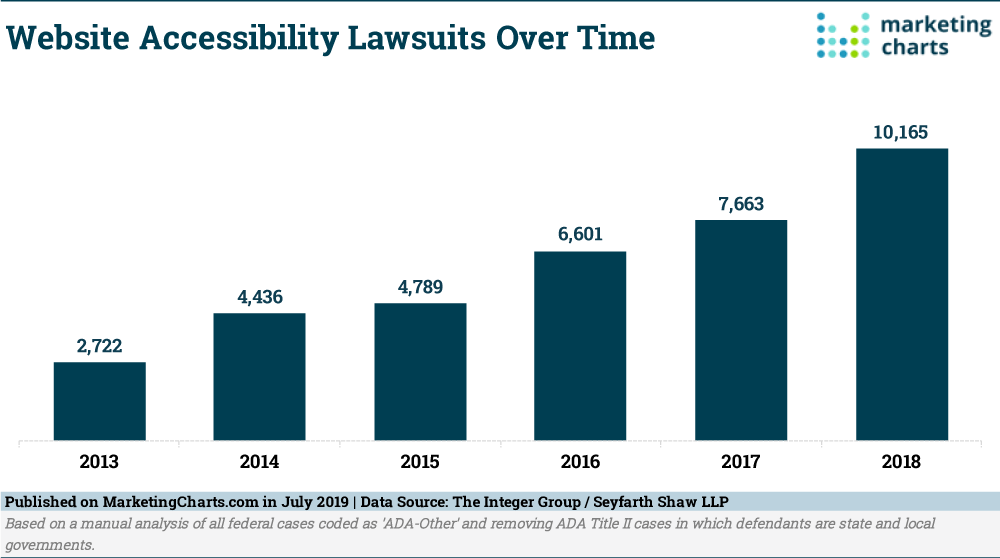 www.crawfordtech.com
9
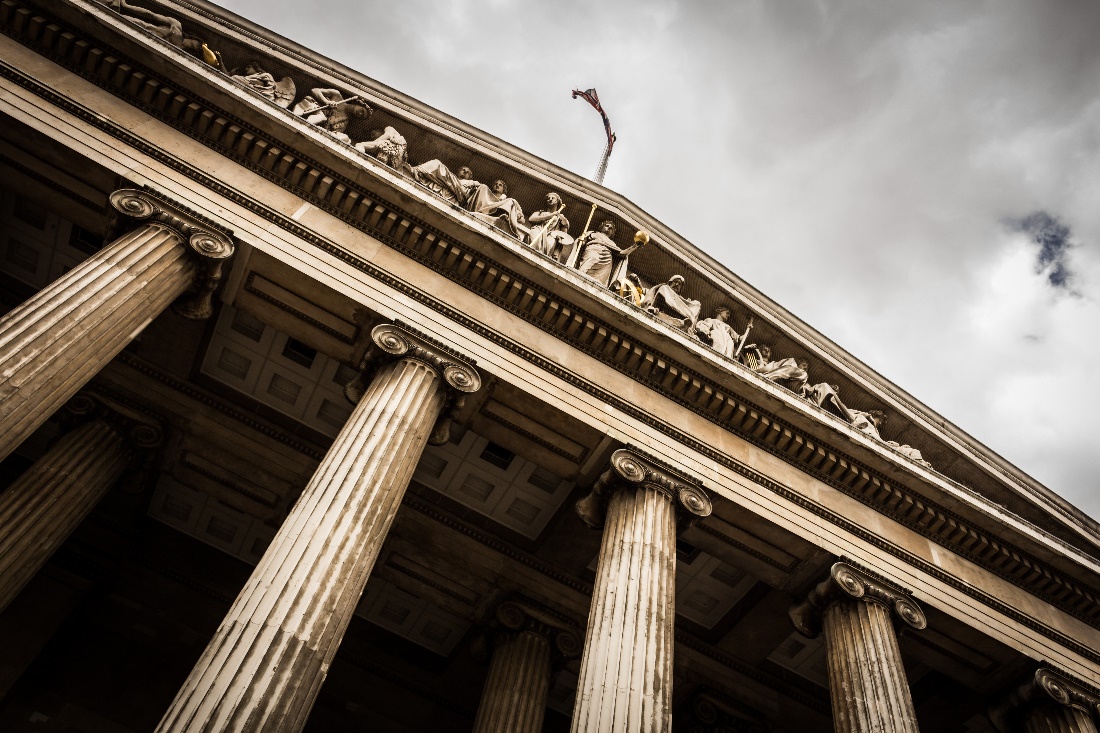 Legal Settlements / Fines - USA
Winn Dixie – over $250K plus legal fees
Verizon - $20 million
Amex – structured settlement
Wells Fargo - $16 million
Target - $6 million
Harvard / MIT – multiple rulings –
$2 million plus
Student Financing – All Student loans must provide 
accessible documents
Elections
Hotels
Banks – NY Banks
10
Confidential
[Speaker Notes: Photo by Sebastian Pichler on Unsplash]
CRPD
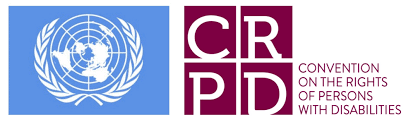 UN Convention on the Rights of Persons with Disabilities
International law
Canada ratified in March 2010
11
www.crawfordtech.com
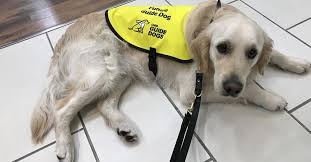 Bill C-81 – Accessible Canada Act
AODA - Accessibilities for Ontarians with Disabilities	
AMA - Accessibility for Manitobans Act
The Act – Nova Scotia
Canadian Human Rights Act 1977
	Charter of Rights and Freedoms 1982
Omnibus C78
Canadian Regulations
12
Accessibility Goals
Goals
Be in compliance with evolving regulations on delivering accessible documents to blind, partially sighted and cognitively disabled individuals
Meet the inclusive needs and requests of a large and growing population
Automate and scale the creation of accessible documents in all formats
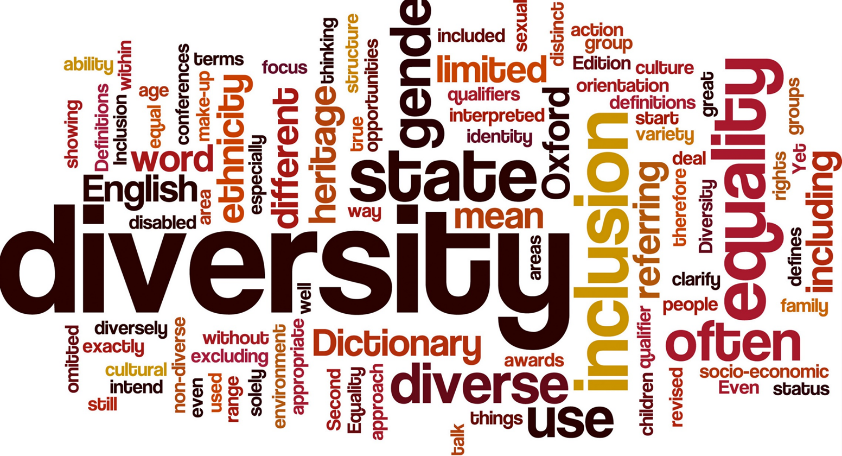 13
State of Accessible Documents
My documents are not compliant
High volume documents cannot be done – too costly with current technology – we are manually remediating
I’m ignoring the issue
My documents are compliant – I’ve got a solution
Confidential
14
[Speaker Notes: So where are your documents today?  Do you produce high volume documents?  Do you present on the web?  Generally we can bucket everything into four buckets “I’m ignoring the issue”, “My documents are not compliant”, “High Volume documents cannot be done so we are remediating or accommodating”.  “My documents are compliant and we have a solution”]
The Problem
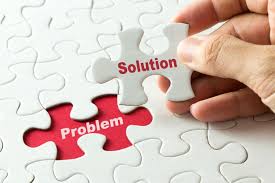 Understanding Accessibility Laws and Gaps
Automation or manual effort
Scalability
Expertise
Cost-effectiveness
Security
Lawsuits have timelines
www.crawfordtech.com
15
Accessibility Spectrum
Accessibility Compliance: Making Content Accessible to All
Full Self-Sufficiency – Must Do Everything In-House
Will Pick & Choose Based Upon In-House Skills and Available Offerings
Prefer to Outsource as Much as Possible
Where do you fit along this Spectrum?
16
The Challenge
Making content, educational content, published content, personal and confidential information accessible quickly and easily
Don’t forget your internal HR employees
Providing anyone the ability to make content accessible
Training
Automating
QA & QC
Minimum compliance WCAG 2.0, 
WCAG 2.1 soon – lawsuits have started already
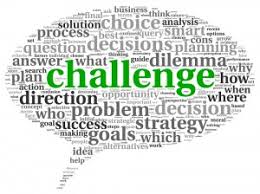 www.crawfordtech.com
17
Plan
Create a Culture of Inclusion (Accessibility)
Inclusion by design
10X the cost to retrofit – based on dev system background
Build everything with accessibility in mind – good for all
Consider automatic opening doors
Curb ramps
Budget for accessibility
www.crawfordtech.com
18
Things to do
Training – train users on remediation and tagging in common office tools.  Understand testing
Remediation for back log – set up a plan
Web monitoring – on-going audits
Document Monitoring - on-going audits
High volume correspondence - plan
Preference Management – Alternate formats – braille, large print
QA & QC
Break problem into buckets that technology can address
www.crawfordtech.com
19
Use Technology: Get to 100%
Fix Documents at Source?
Yes
Done!
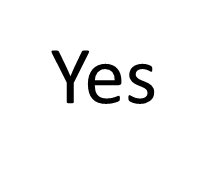 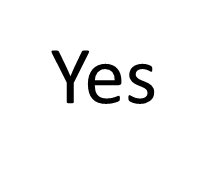 Apply Automation “Templates”?
Auto Tagging AI
Desktop Remediation
No
No
No
www.crawfordtech.com
20
Technology
Computer based tagging tools
Heuristic Algorithms
Understanding of PDF / document “guts”
Font exposure
Document structure and positioning
Understanding Print Description Languages
www.crawfordtech.com
21
Technology to Human Comparison
Desktop Remediation
Auto Tagging with Post Remediation
Speed
Manual Remediation
Cheap Labor
Cost
www.crawfordtech.com
22
Accuracy vs Time
Manual Remediation
Auto Tagging with Post QA
Accuracy
Desk top Auto Tagging
Auto Tagging

Template Tagging
Time
www.crawfordtech.com
23
Results
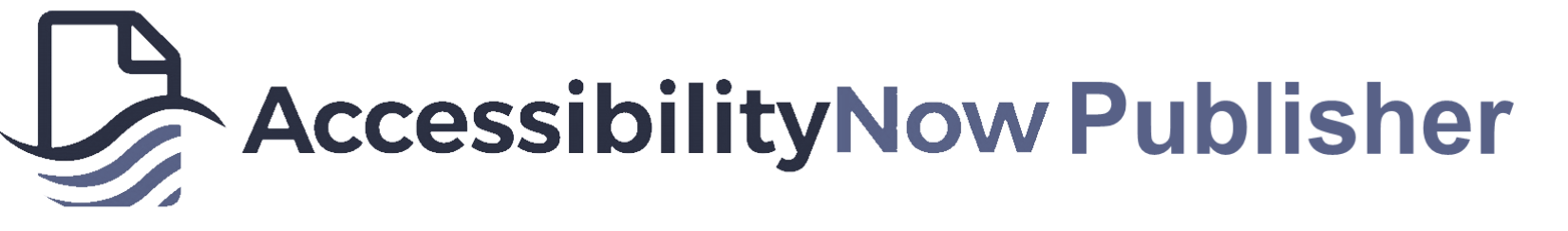 Depending on document quality – Average 30-90% time savings
100’s to 1000’s PDFs per second
www.crawfordtech.com
24
Common Issues
www.crawfordtech.com
25
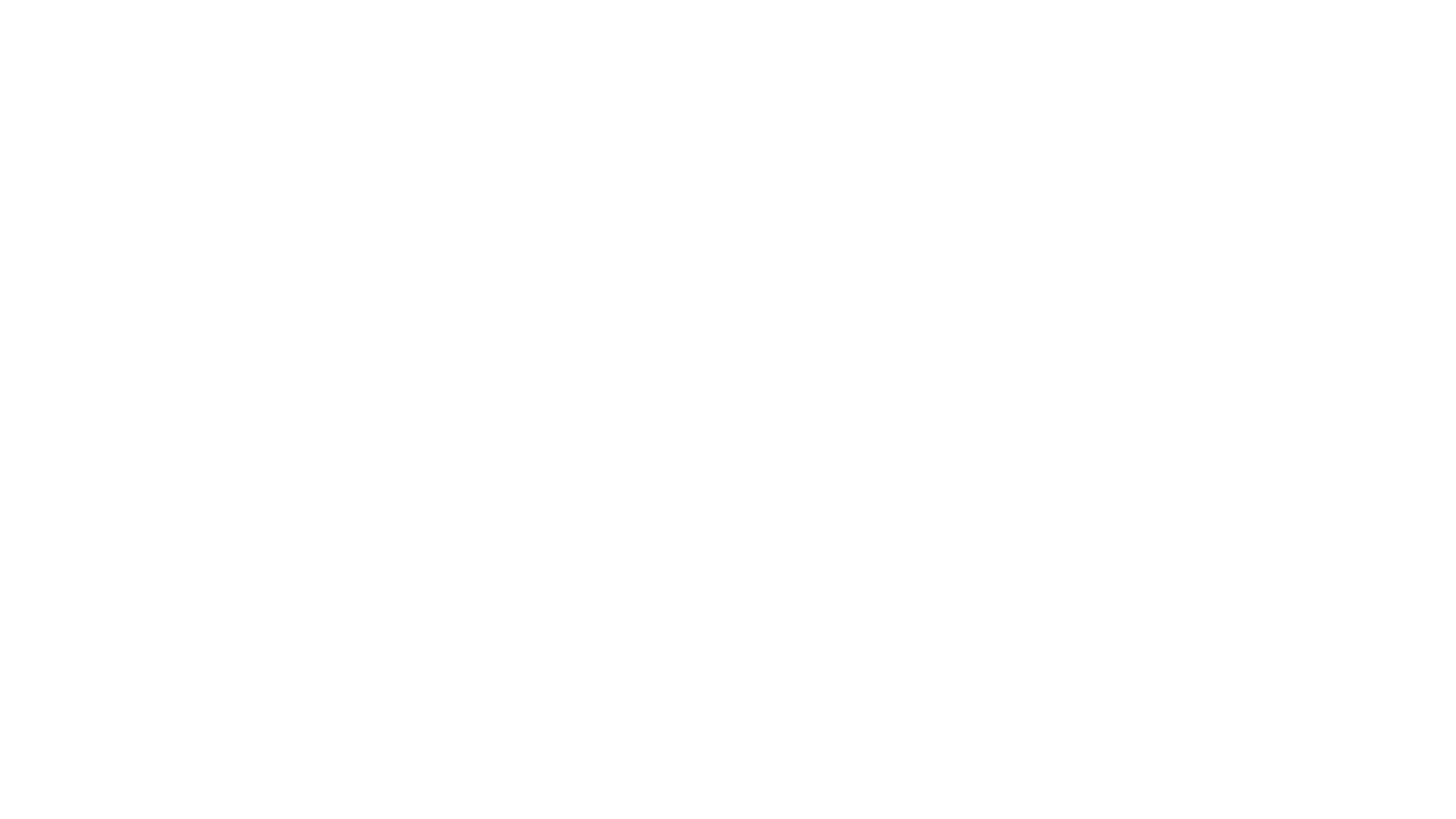 Mathematical / Symbology
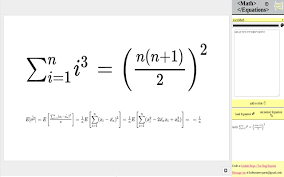 www.crawfordtech.com
26
Read Order
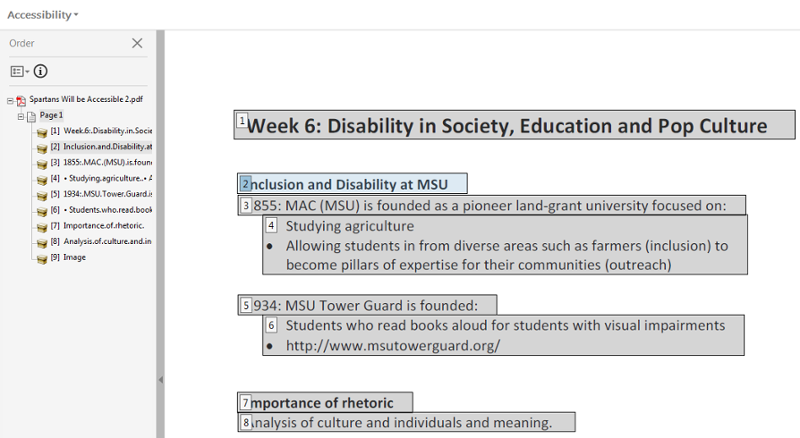 www.crawfordtech.com
27
Contrast
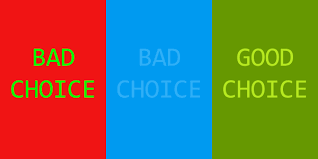 www.crawfordtech.com
28
29
Scanned Text
www.crawfordtech.com
30
Fillable Forms
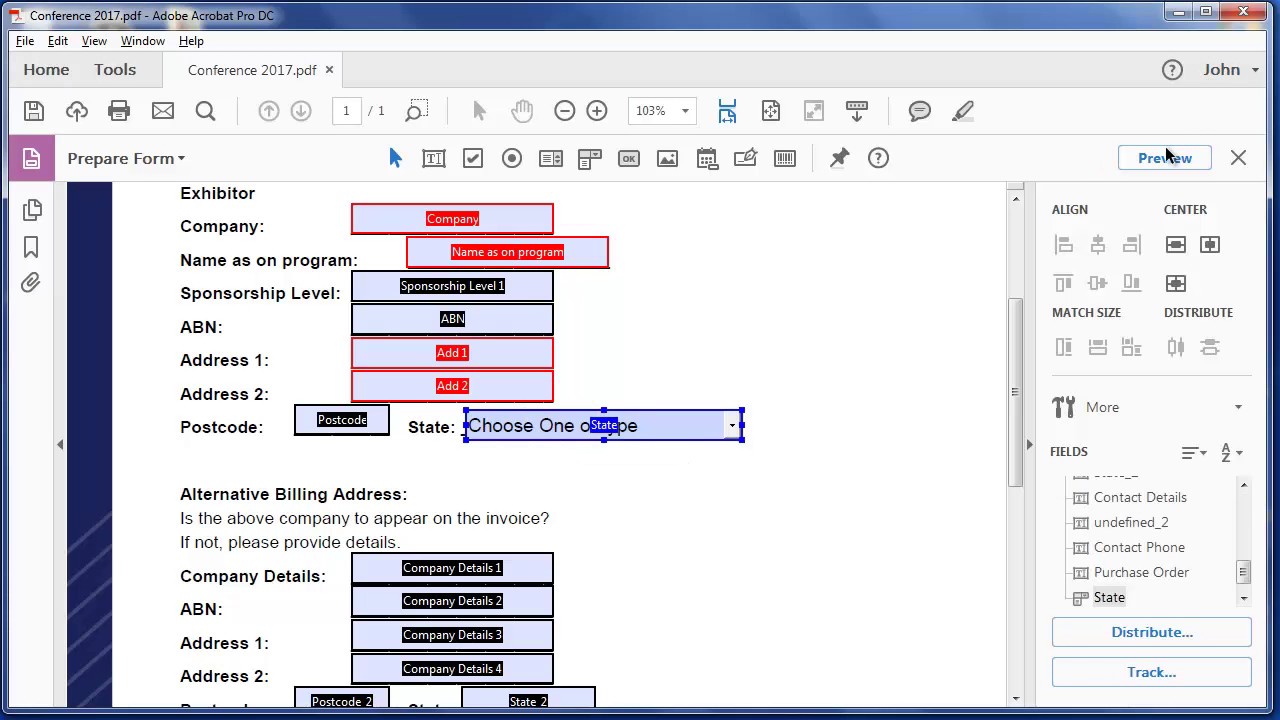 Hours of remediation
Very expensive
www.crawfordtech.com
Tagging documents for accessibility
Graphical user interface
Simplifies setup and configuration with no need for developer resources
www.crawfordtech.com
31
Results
Remediation in seconds
100’s to 1000’s PDFs per second
On-the-fly remediation for ePresentment
www.crawfordtech.com
32
MasterOne Architecture Diagram
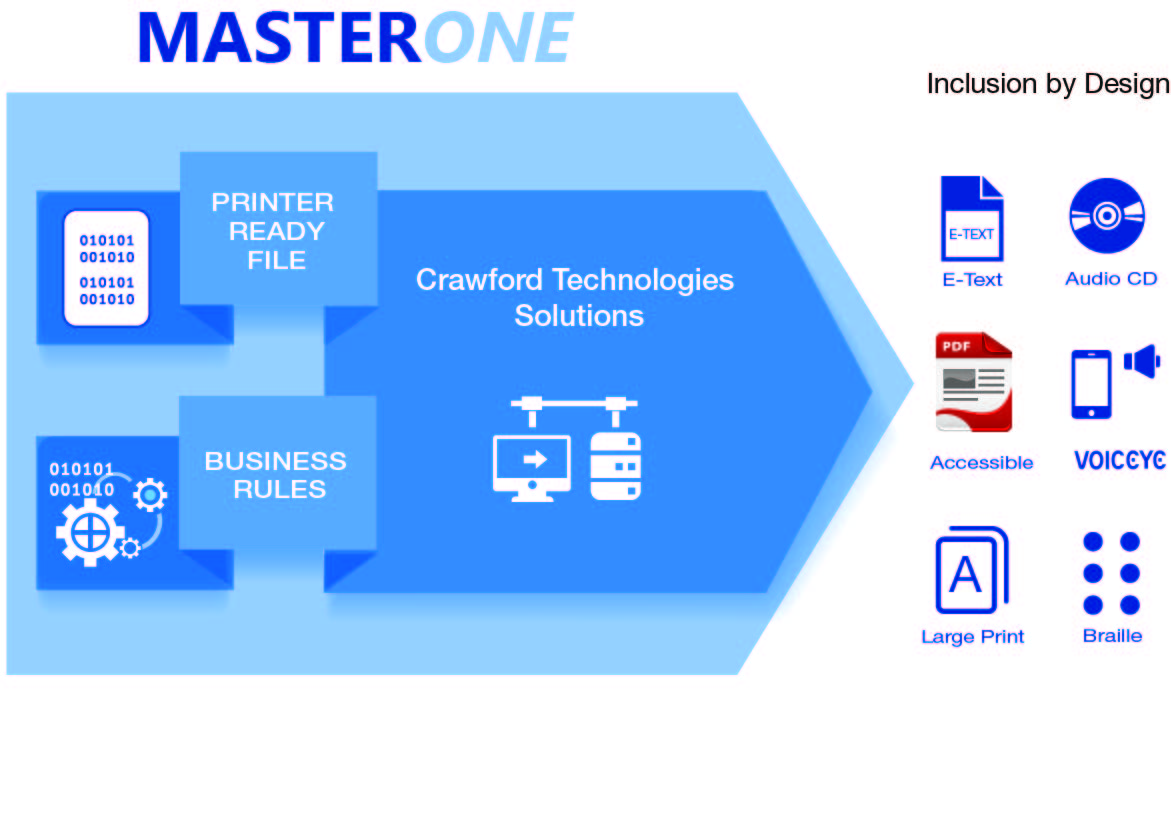 33
[Speaker Notes: MasterOne Architecture diagram]
Testing – Quality Assurance / Control
Make sure you test your documents/web to be accessible
Conduent is under a huge lawsuit for making The State of California Parks reservation system.  Whistle blowers determined that the website was not accessible despite claims for full accessibility.
Don’t leave accessibility testing to the end
Assistive technology
Electronic testing – PAC 3.0, Adobe Acrobat PRO
Physical user testing – using Assistive Technologies

USEABILITY VS ACCESSIBILITY
www.crawfordtech.com
34
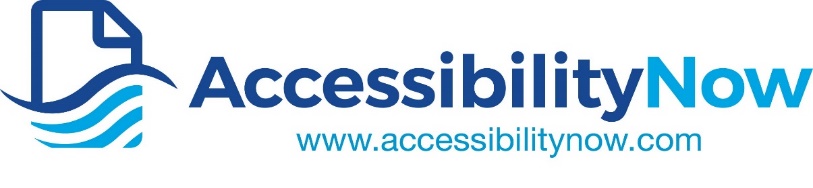 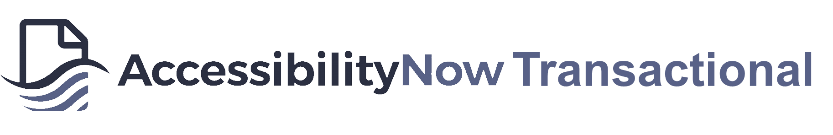 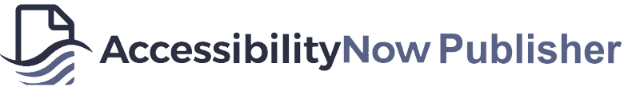 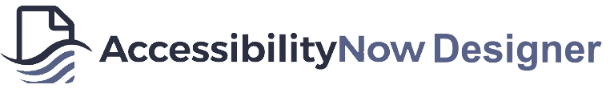 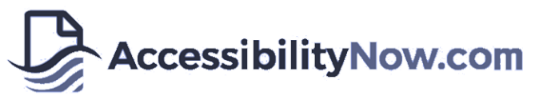 Achieve Accessibility Goals
Comply with global regulations
Mitigate risk
Mitigate cost
Support all formats
Meet customers’ A11y needs
>1 billion people
Right format, channel
Improve CX
Timely and relevant
Automated
On demand
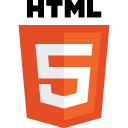 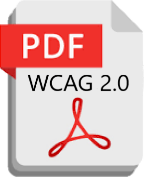 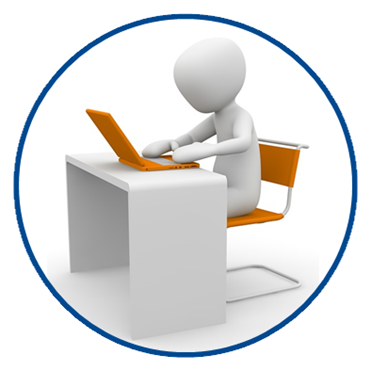 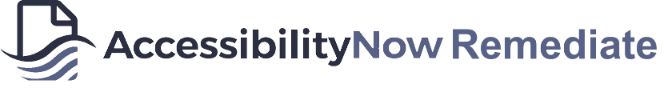 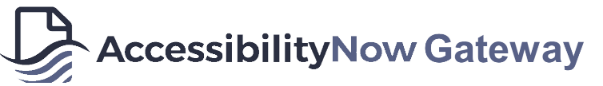 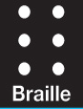 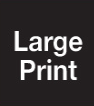 Transactional
Published/Static
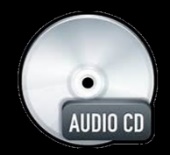 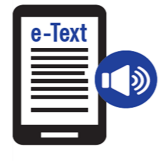 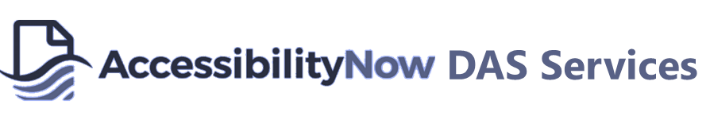 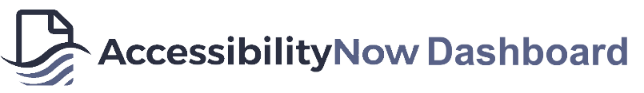 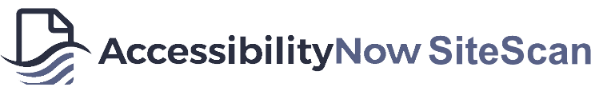 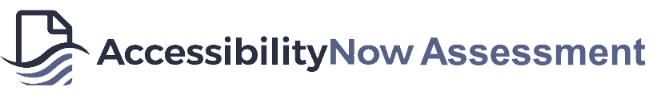 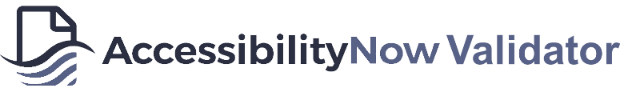 Crawford Technologies
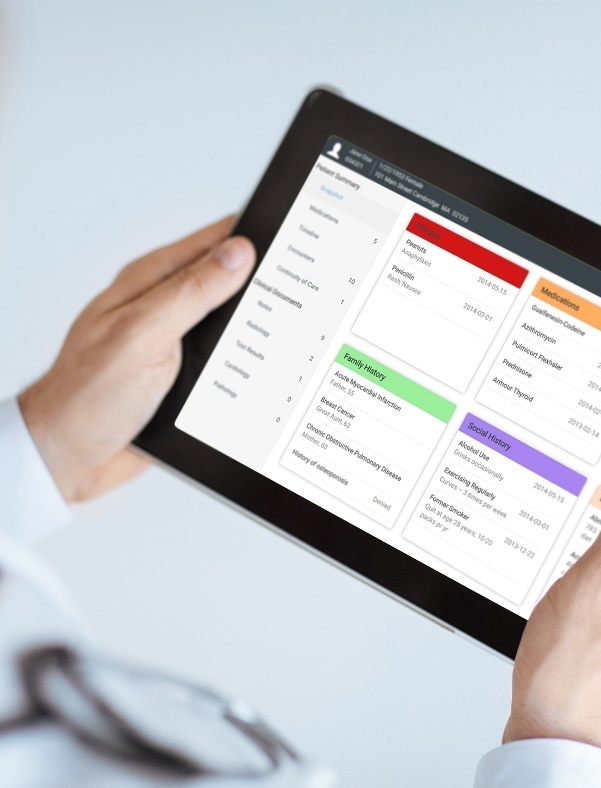 CrawfordTech is a global software company focused on helping enterprises output, digitize and deliver customer communications
Our portfolio and know-how span the intersection of digital output, content management and analytics applications
“The work behind the workflow”
Accessibility
Content Services
Enterprise Output
Optimizing content distribution strategy and
delivering high-value customer communication archive solutions
Software and services provider for accessibility strategies and solutions
Transforming and optimizing workflows for all output processes
Questions?
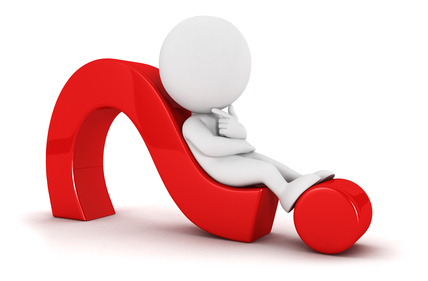 37
Learn More
Find us on Facebook, LinkedIn, Twitter and Google+Visit: www.crawfordtech.com or e-mail: dkoppenhofer@crawfordtech.com
Phone: 630-518-1397
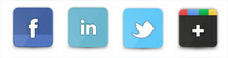 38